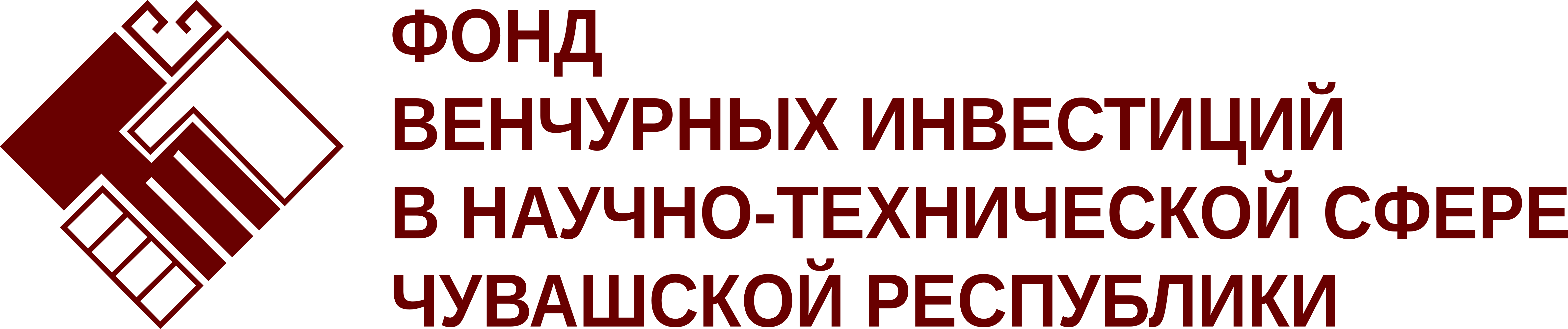 МАЙ 2021 Г.
О ФОНДЕ
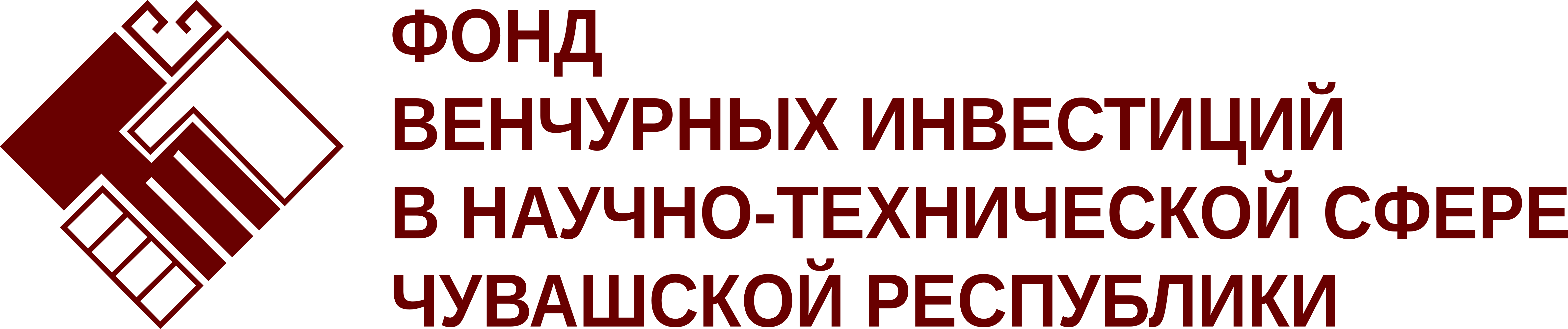 VF21.RU
СОЗДАН 12 ДЕКАБРЯ 2006 ГОДА В СООТВЕТСТВИИ С ПОСТАНОВЛЕНИЕМ КАБИНЕТА МИНИСТРОВ ЧУВАШСКОЙ РЕСПУБЛИКИ ОТ 17.11.2006 Г. № 286.
ЦЕЛЬ СОЗДАНИЯ 	 	РАЗВИТИЕ В ЧУВАШСКОЙ РЕСПУБЛИКЕ ИНФРАСТРУКТУРЫ ВЕНЧУРНОГО (РИСКОВОГО)        ФИНАНСИРОВАНИЯ СУБЪЕКТОВ МАЛОГО ПРЕДПРИНИМАТЕЛЬСТВА В НАУЧНО-ТЕХНИЧЕСКОЙ СФЕРЕ.
ОСНОВНЫЕ УСЛОВИЯ ФИНАНСИРОВАНИЯ
2
ПОРТФЕЛЬ ПРОЕКТОВ ФОНДА
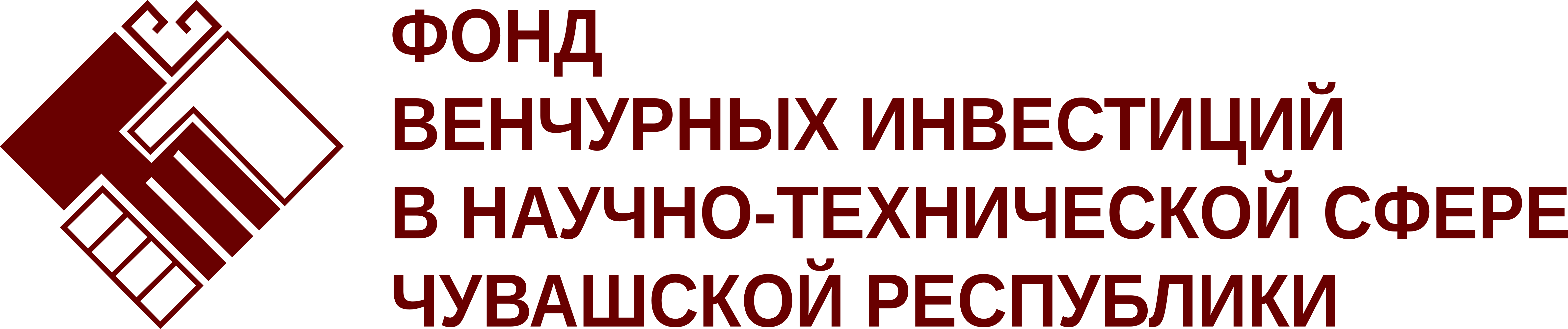 ТЫС.РУБ
3
РАБОТА С ПРОЕКТАМИ
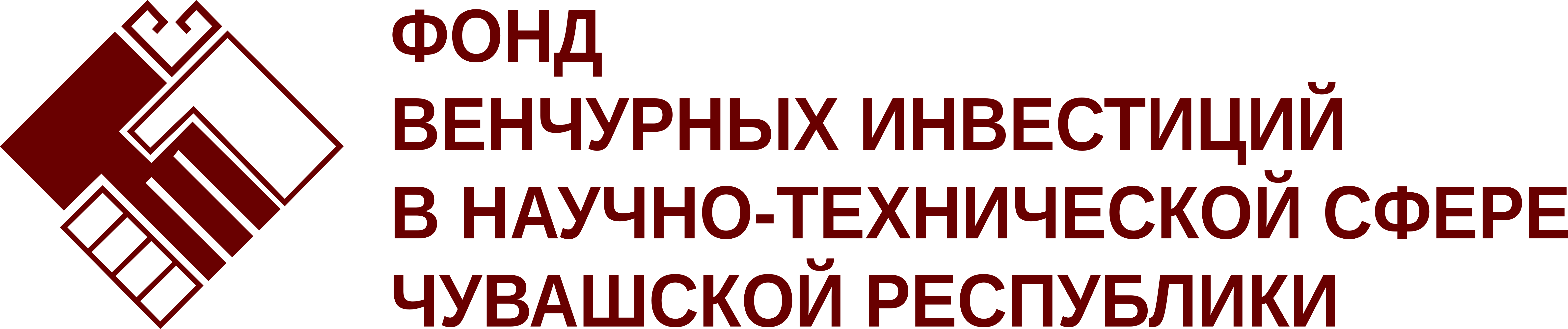 ПРОФИНАНСИРОВАНО 8 ПРОЕКТОВ   НА ОБЩУЮ СУММУ 
117,52 МЛН. РУБ.
Всего за 2020 по I кв.  2021 г. поступило 52 обращения, на различной стадии  рассмотрения находятся 18 инвестиционных проекта.
НЕФИНАНСОВЫЕ МЕРЫ ПОДДЕРЖКИ СУБЪЕКТОВ МСП за  2020 г. по I кв.2021 г.- проведено 15 мероприятий (форумы, выставки, презентации, продвижение в регионе Национальной технологической инициативы (НТИ).
За 2020 г. на сайте Фонда VF21.ru опубликовано 73 новости, в социальных сетях
на страницах Фонда Facebook- 95 публикаций,  Instagram (@fondventure21)-35 публикаций. За I кв. 2021 г.  на сайте опубликовано 27 новостей, в соц.сетях -34 новости. Количество посещений сайта 2020 по I кв.2021 г. составило 117 502.
4
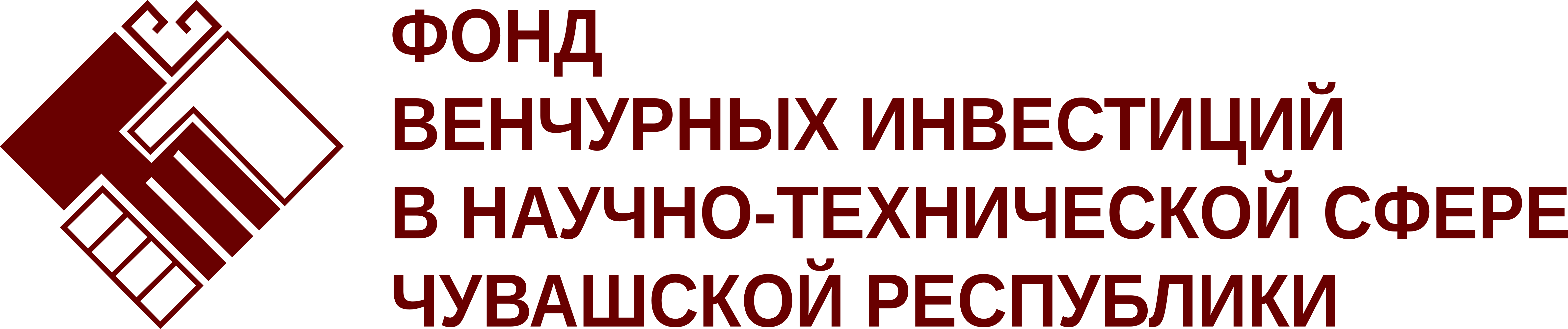 МЕРОПРИЯТИЯ  по популяризации НАЦИОНАЛЬНОЙ ТЕХНОЛОГИЧЕСКОЙ ИНИЦИАТИВЫ (НТИ) в Чувашской Республике
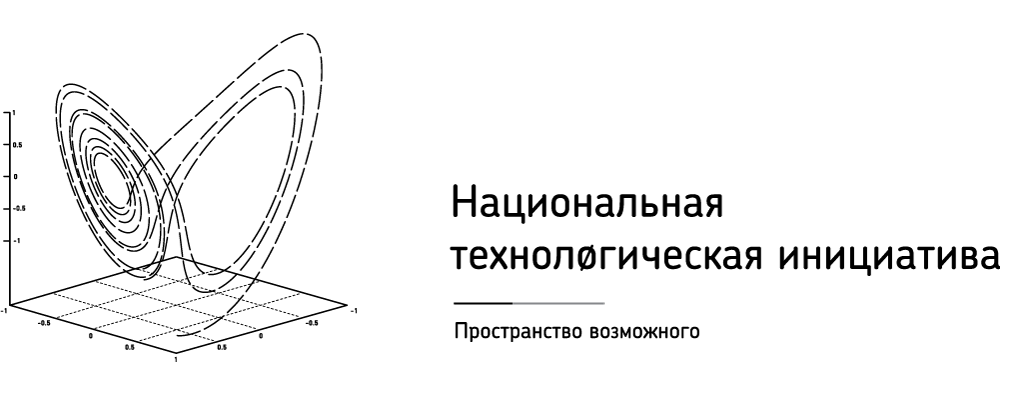 2021 год (план)
2020 год

31 января 2020 года в точке кипения ЧГУ им. И.Н. Ульянова с участием Фонда состоялся КРУГЛЫЙ СТОЛ «ОБСУЖДЕНИЕ ВАРИАНТОВ УЧАСТИЯ ПРЕДПРИЯТИЙ ЭЛЕКТРОТЕХНИЧЕСКОГО КЛАСТЕРА ЧР В МЕРОПРИЯТИЯХ НТИ ЭНЕРДЖИНЕТ 2.0». \

29 февраля 2020 года  МАОУДО "Детский технопарк "Кванториум" г. Чебоксары и Фондом ПРОВЕДЕН ХАКАТОН ПО НАПРАВЛЕНИЮ "СИТИФЕРМЕРСТВО" И "ИНТЕРНЕТ ВЕЩЕЙ" В РАМКАХ ПОДГОТОВКИ К ОЛИМПИАДЕ НТИ. 

29 февраля 2020 года в Чебоксарском политехническом институте СОСТОЯЛСЯ КОНКУРС СРЕДИ ШКОЛЬНИКОВ ПО ПРОГРАММИРОВАНИЮ «ХАКАТОН – ВЫЗОВ ПОЛИТЕХА». 

С 27 апреля по 27 мая 2020 года Фондом ПРОВЕДЕН РЕСПУБЛИКАНСКИЙ КОНКУРС ДЕТСКОГО РИСУНКА «ВИНТИК. МОЯ ЧУВАШИЯ В 2035 ГОДУ» Конкурс проводился в рамках мероприятий, посвященных празднованию 100-летия образования Чувашской автономной области. В Конкурсе приняли участие 104 учащихся 15 образовательных организаций Чувашской Республики. 

С 1 по 15 ноября 2020 года Фонд ПРОВОДИЛ АКЦИЮ «ВИКТОРИНА НТИ». Акция проведена в социальных сетях, приняло участие 200 человек.

28 ноября 2020 года Фонд участвовал в ПРОВЕДЕНИИ НА РЕГИОНАЛЬНОЙ ПЛОЩАДКЕ ОЛИМПИАДЫ НТИ - «КВАНТОРИУМЕ» ХАКАТОНОВ ПО НАПРАВЛЕНИЯМ «ТЕХНОЛОГИИ ДЛЯ ЧЕЛОВЕКА» И «ТЕХНОЛОГИИ ДЛЯ МИРА РОБОТОВ».
2021 год (факт январь – апрель)

ПРОВЕДЕНИЕ ВИКТОРИНЫ НТИ по новому рынку НТИ WearNet (технологии в сфере моды) в электронном формате  с 01.04.2021 по 15.04.2021

ПРОВОДИТСЯ РЕСПУБЛИКАНСКИЙ КОНКУРС ДЕТСКИХ РИСУНКОВ «ВиНТИк» среди учащихся 5-11 классов с 30.04.2021 по 31.05.2021
В июне 2017 года Министерством экономического развития, промышленности и торговли Чувашской республики принято решение о закреплении за Фондом функций по реализации политики в области НТИ на территории Чувашской республики (письмо Минэкономразвития Чувашии от 14.06.2017 года №14/10-7004).
5
ПЕРСПЕКТИВА   ДЕЯТЕЛЬНОСТИ   ФОНДА
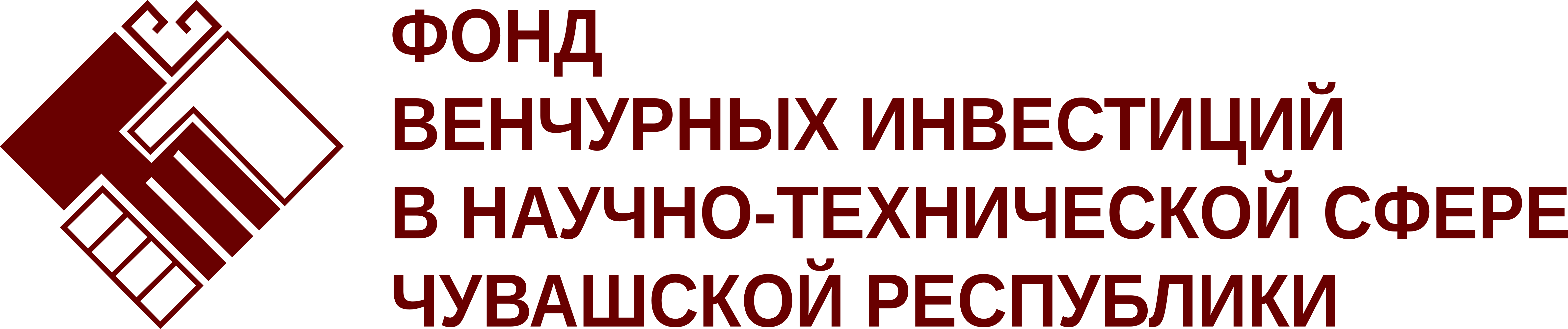 ПОИСК И ОТБОР ПРОЕКТОВ, СТАРТАПОВ ДЛЯ ФИНАНСИРОВАНИЯ (В ТОМ ЧИСЛЕ ПРОЕКТОВ НАЦИОНАЛЬНОЙ ТЕХНОЛОГИЧЕСКОЙ ИНИЦИАТИВЫ);
АКСЕЛЕРАЦИЯ СУЩЕСТВУЮЩИХ ПРОЕКТОВ, в т.ч. ЛИКВИДАЦИЯ ПРОСРОЧКИ;
РАБОТА ПО ВОЗВРАТУ ОСТАТКА СРЕДСТВ, ВЛОЖЕННЫХ В ЗПИФ ПОД УПРАВЛЕНИЕМ АО «УК «НИК РАЗВИТИЕ» 
ОПТИМИЗАЦИЯ РАСХОДОВ ФОНДА: РЕАЛИЗАЦИЯ НЕПРОФИЛЬНЫХ АКТИВОВ ФОНДА 
ПОИСК ФИНАНСОВЫХ ИСТОЧНИКОВ ДЛЯ УВЕЛИЧЕНИЯ КАПИТАЛИЗАЦИИ ФОНДА путем реализации следующих мероприятий:
ПРИВЕДЕНИЕ  ЛОКАЛЬНЫХ НОРМАТИВНЫХ АКТОВ ФОНДА В СООТВЕТСТВИЕ с  Постановлением Правительства РФ № 2204 от 22.12.2020 «О некоторых вопросах реализации государственной поддержки инновационной деятельности, в т.ч. путем венчурного и (или) прямого финансирования   инновационных   проектов», изданного на основании изменений 2020 г. в ФЗ № 127 « О науке и государственной  научно-технической политике»
Стратегия (политика) института инновационного развития
Правила определения допустимого уровня рисков, в том числе финансовых и базовых критериев управления 
ими при реализации инновационного проекта 
с использованием
 средств государственной поддержки
Правила оценки эффективности, особенности определения целевого характера использования бюджетных средств, направленных на государственную поддержку инновационной деятельности, и средств из внебюджетных источников, возврат которых обеспечен государственными гарантиями и применяемые при такой оценке критериями»
Положение о проведении экспертиз, осуществления мониторинга и контроля реализации инновационного проекта, мониторинге и контроле целевого расходования средств государственной поддержки, направленных на финансовое обеспечение инновационного проекта
Условия и допустимые формы финансового обеспечения средств инновационного проекта за счет государственной поддержки инновационной деятельности
Распоряжением КМ ЧР от 06.05.2021  № 341-р Фонд  включен в Перечь региональных институтов инновационного развития с указанием органов исполнительной власти субъектов Российской Федерации, осуществляющих координацию его деятельности.
      ИИР (институт инновационного развития) может являться получателем средств государственной поддержки в допускаемой законодательством Российской Федерации форме ( в т.ч. в форме докапитализации), самостоятельно осуществлять инновационную деятельность, которому Российской Федерацией или субъектами Российской Федерации предоставляются средства на оказание поддержки юридическим и физическим лицам, осуществляющим инновационную деятельность.  Докапитализация Фонда позволит решить задачи поставленные в ИПСЭР ( привлечение внебюджетных инвестиций в размере 300 млн. руб., создание  200 раб. мест в период до 2024 года.)
6